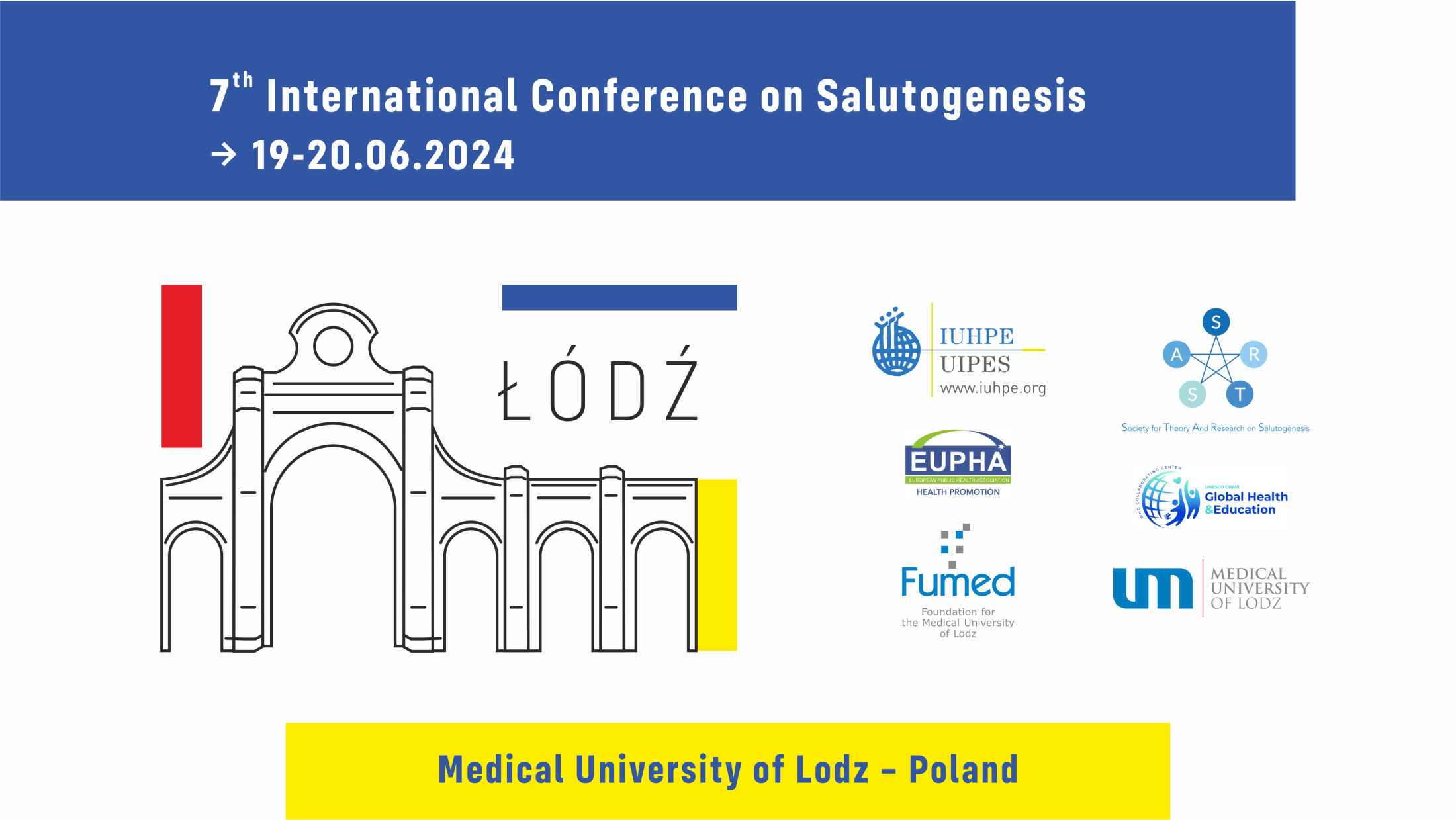 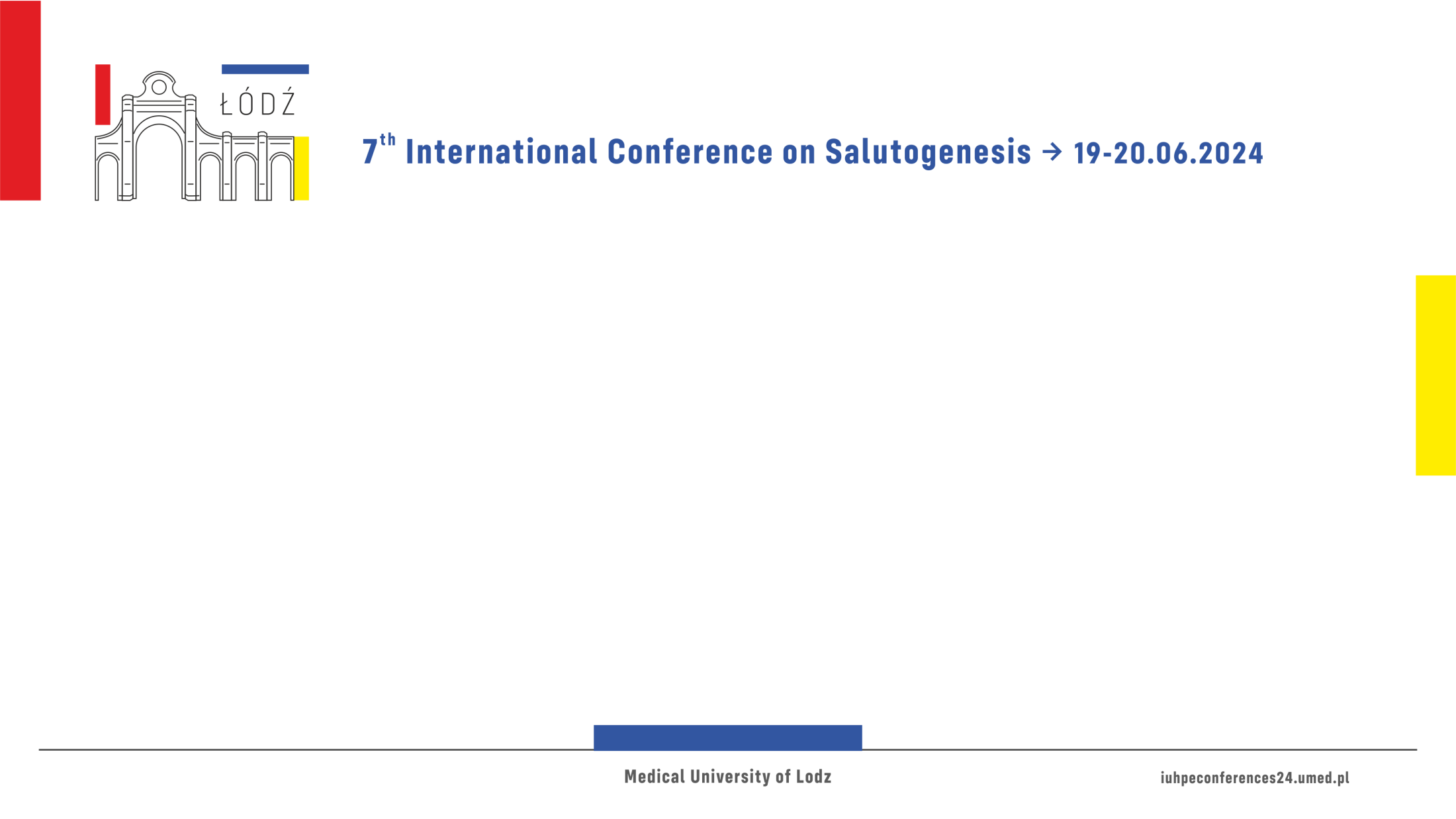 Title
author